Dokladování výdajů projektuJiří Vícha
1
Obsah
nejdůležitější pravidla při čerpání rozpočtu
kap. 1 – osobní náklady – stručné opakování
kap. 1 – vzory pracovních smluv
kap. 2 – cestovné – stručné opakování
kap. 3 – zařízení – stručné opakování
kap. 3 – zařízení – vzor paragonu
kap. 5 – služby – stručné opakování
kap. 5 – služby – vzor faktury
2
Obsah
kap. 6 – stavební úpravy – stručné opakování
kap. 7 – přímá podpora – stručné opakování
Změny rozpočtu
Refundace z projektového účtu
shrnutí
3
Základní pravidla
přiměřenost – ceny v místě, oboru a čase obvyklé
hospodárnost – minimalizace výdajů
účelnost – přímá vazba na projekt
efektivita – maximalizace poměru mezi výstupy  a vstupy projektu
prokazatelnost – jasně identifikovatelné, doložené účetními doklady, proplacené z projektu

To, že je výdaj součástí schváleného rozpočtu, ještě neznamená jeho automatickou uznatelnost!!!
4
[Speaker Notes: charakter výdaje – výdaje musejí být přiměřené (musejí odpovídat cenám v místě, oboru a čase obvyklým) a musejí být vynaloženy v souladu s principy hospodárnosti (minimalizace výdajů při respektování cílů projektu), účelnosti (přímá vazba na projekt a nezbytnosti pro realizaci projektu) a efektivnosti (maximalizace poměru mezi výstupy a vstupy projektu); 

účel výdaje – výdaje musejí být uskutečněny na typy činností, které odpovídají požadavkům stanoveným OP VK, v Prováděcím dokumentu OPVK resp. konkrétní výzvou k předkládání žádostí, a musejí být prokazatelně vynaloženy na aktivity v souladu s obsahovou stránkou a cíli projektu; 

prokazatelnost výdaje – výdaje musejí být identifikovatelné a prokazatelné a musí být doložitelné potvrzenými účetními doklady, tzn. musejí být definitivní a zachycené odpovídajícím způsobem a v souladu s požadavky české legislativy v účetnictví nebo daňové evidenci předkladatele projektu. Výdaje musejí být zaplaceny a zaplacení musí být doloženo (s výjimkou odpisů, nepřímých výdajů a režijních nákladů (náklady budou vyúčtovány na základě skutečných vyúčtování od dodavatelů. Do způsobilých výdajů se budou režijní náklady zahrnovat na základě vyúčtování od dodavatelů, nebo na základě záloh); 

datum uskutečnění výdaje – výdaje musejí vzniknout a být uhrazeny v průběhu realizace projektu. Nebude-li uvedeno v Rozhodnutí o poskytnutí dotace/Opatření vrchního ředitele/ve Smlouvě o realizaci GP jinak, jsou výdaje způsobilé od data zahájení realizace projektu stanoveného ve smlouvě, nejdříve však od data podpisu Smlouvy o realizaci GP nebo data akceptace Rozhodnutí nebo o poskytnutí dotace/Opatření vrchního ředitele.]
Kapitoly rozpočtu
1 – Osobní náklady
2 – Cestovní náhrady – zahraniční
3 – Zařízení 				limit 25 %
4 – Místní kancelář             nerelevantní (NN)  
5 – Nákup služeb			limit 49 %
6 – Stavební úpravy
7 – Přímá podpora		limit 20 %
8 – Náklady vyplývající přímo z rozhodnutí
9 – Přímé způsobilé výdaje celkem
10 – Nepřímé výdaje
5
[Speaker Notes: Kapitoly 3, 5 a 7 mají limitovanou výši – nesmějí překročit uvedené procento z celkových způsobilých výdajů projektu.]
1 – Osobní náklady
Při vykazování rozpočtu uvádějte pro přehlednost každou jednotlivou pozici zvlášť. A to i v případě, kdy máte rozpočet schválen v obecnější struktuře.
Máte-li jednu pozici (např. metodik) obsazenu více pracovníky, můžete v rozpočtu vytvořit také odpovídající počet podpoložek (např. metodik 1, metodik 2…)

X Neslučujte více pozic dohromady podle typu úvazku.
6
[Speaker Notes: Tj. při změně a zavedení pozic (uzavření smluv) rozepsat i obecný rozpočet, jinak je to nemožné kontrolovat]
1 – Osobní náklady
Vvvvvv




V Rozpise mzdových nákladů je pro oboje zvláštní sloupec, nezapočítávat do hrubé mzdy 
Ve výkazu práce je zvláštní kolonka na nemocenskou i pro dovolenou
7
[Speaker Notes: NN nejsou nebo nemohou být jednoznačně spojené s konkrétní klíčovou aktivitou projektu.




Pravidly nepřímých nákladů nejsou nijak dotčeny povinnosti organizací se stanovenými limity mzdové regulace; tyto organizace mohou do nepřímých nákladů zahrnout prostředky na platy nebo ostatní osobní náklady, současně však tyto prostředky evidují a nemohou o ně překročit stanovené limity,]
1 – Osobní náklady
přehled výše způsobilých výdajů na pojistné pro rok 2012
8
1 – Osobní náklady
Přímé náklady
hlavní manažer
finanční manažer
lektor
metodik
Nepřímé náklady
 účetní organizace
 mzdová účetní
 personalista
 IT
 ostraha, úklid…
9
[Speaker Notes: NN nejsou nebo nemohou být jednoznačně spojené s konkrétní klíčovou aktivitou projektu.




Pravidly nepřímých nákladů nejsou nijak dotčeny povinnosti organizací se stanovenými limity mzdové regulace; tyto organizace mohou do nepřímých nákladů zahrnout prostředky na platy nebo ostatní osobní náklady, současně však tyto prostředky evidují a nemohou o ně překročit stanovené limity,]
Vzor pracovní smlouvy
Pracovní smlouva (úvazek) musí obsahovat:
začátek pracovního poměru/nástupu do práce
pracovní pozici (pracovní náplň)
výši úvazku (% nebo v hodinách)
ustanovení, že se jedná o práci pro projekt (reg. č.)
výši odměny (ev. přiložit platový výměr)
povinnost odevzdávat pracovní výkaz

den ukončení pracovního poměru
další ustanovení
10
Vzor DPČ/DPP
DPČ/DPP:
začátek a konec pracovního poměru
pracovní pozici (pracovní náplň)
výši úvazku (DPČ max. 0,5 úv.; DPP max. 300 h/rok)
ustanovení, že se jedná o práci pro projekt (reg. č.)
výši odměny
povinnost odevzdávat pracovní výkaz

ev. případná další ustanovení
11
Autorské honoráře
Smlouva podle autorského zákona:
začátek a konec smlouvy (datum odevzdání díla)
pracovní pozici (pracovní náplň)
forma a rozsah odevzdání díla (např. eletronický text o min. rozsahu 300 NS; DVD s videonahrávkami apod.)
ustanovení, že se jedná o práci pro projekt (reg. č.)
výši odměny

ev. další ustanovení
12
2 – Cestovní náhrady
Výdaje na pracovní cesty osob (pracovníků příjemce či partnera), zapojených do realizace projektu, majících        v rámci projektu uzavřen pracovně právní vztah): 
jízdní výdaje, 
výdaje na ubytování, 
stravné (dle platné legislativy – vyhlášky MFČR, http://www.mfcr.cz/cps/rde/xchg/mfcr/xsl/cestovni_nahrady.html) a 
nutné vedlejší výdaje (např. parkovné, poplatky spojené s pracovní cestou aj.).
13
2 – Cestovní náhrady
X Tuzemské 
Ve výzvě 37 patří do nepřímých nákladů.

 Zahraniční
Není-li zahraniční cesta plánována a rozpočtována již při přípravě projektu, nelze v jeho průběhu vytvářet nové   položky (cesty).
14
2.2 – Služební cesty zahraniční
Ostatní:
	• zahraniční expert v ČR, per diems: 
stanovuje se podle sazeb EU na 
http://ec.europa.eu/europeaid/work/procedures/implementation/per_diems/index_en.htm a zároveň
max. 230 €/den. 
Z těchto prostředků si zahraniční expert hradí sám veškeré náklady na svůj pobyt v ČR (ubytování, stravné a cestovné v ČR).
15
2 – Cestovní náhrady – shrnutí
Přímé náklady
zahraniční cestovné
ubytování a stravné
	v zahraničí
cesta a per diems 
	zahraničního experta
Nepřímé náklady
tuzemské cestovné
	realizačního týmu 
ubytování a stravné
	realizačního týmu v ČR
16
3 – Zařízení 				  limit 25 %
3.1 Nehmotný majetek do 60 tis. Kč vč. DPH
	software, licence, studijní program…

3.2 Dlouhodobý nehmotný majetek nad 60 tis. Kč 
INVESTICE
např. software, licence, autorská práva…

3.3 Drobný hmotný majetek
do 40 tis. Kč 
PC, foto, tiskárna, již vydané knihy…
NELZE nábytek
 
3.4 Použitý drobný hmotný majetek
pouze je-li jeho pořízení výhodnější než nákup nového (např. 4 roky staré PC z bazaru za 12 tis. asi nebude uznatelným nákladem, když lze levněji koupit nové).
17
[Speaker Notes: Zmínit HDD, flashky, CD…. jako nepřímé náklady!

Podíl Kapitoly rozpočtu č. 3 – Zařízení smí činit nejvýše 25 % (výdajů na pořízení zařízení a vybavení včetně křížového financování v této kapitole) na celkových způsobilých výdajích (včetně křížového financování zahrnutého v této kapitole). 

Nehmotný majetek do 60 000 Kč – (Software, Ostatní) – zahrnuje nákup drobného nehmotného majetku do 60 000 Kč za kus (pořizovací cena). Může se jednat o nákup softwaru, know-how, licence, studijního programu, případně dalších položek drobného nehmotného majetku; 

Dlouhodobý nehmotný majetek (Software, Ostatní) – zahrnuje celkovou úhradu za nákup dlouhodobého nehmotného majetku nad 60 000 Kč za kus (pořizovací cena), např. licence, know-how, studijní programy, software (i vyvinutý na zakázku) a další. Jedná se o investiční majetek, který však nebude zahrnut do křížového financování. 


Drobný hmotný majetek do 40 000 Kč za kus – tato položka zahrnuje zejména nákup výukového a spotřebního materiálu (tzn. pomůcky pro výuku, které budou spotřebovány v době realizace projektu cílovou skupinou – např. chemikálie), dále nákup PC sestav (počítač, monitor, klávesnice, myš) nebo notebooků, tiskáren, multifunkčních zařízení, mobilů, dataprojektorů, fotografických přístrojů (sestavu případně tvoří fotoaparát a stativ), vybavení k výuce (učebnice a materiál pro výuku, tedy materiál používaný při výuce), zařízení a přístroje pro výuku a další vybavení a zařízení, která jsou pro realizaci projektu nezbytná a spojená výhradně s realizací projektu, a další. Do této položky nelze zahrnout nábytek bez ohledu na výši pořizovací ceny (patří vždy do položky Křížové financování).]
3 – Zařízení 				  limit 25 %
3.5 Nájem zařízení, operativní leasing
nájem zařízení, vybavení, nehmotného majetku, budov
operativní leasing – majetek na konci vztahu NEPŘECHÁZÍ do vlastnictví příjemce
nájem vozidla k jakýmkoli jiným účelům                   (vč. půjčovného při služební/zahraniční cestě)            je výdajem nezpůsobilým
18
3 – Zařízení 				  limit 25 %
3.6 Daňové odpisy
pouze u majetku, který NEBYL pořízen z jakýchkoli dotačních prostředků (ani zčásti, ani kdykoli před začátkem projektu)
odpisy motorových vozidel = nezpůsobilý výdaj

3.7 Výdaje na opravy a údržbu 
jen majetek pořízený ze způsobilých výdajů projektu nebo odepisovaný v rámci způsobilých výdajů projektu
majetek, který je v projektu používán, ale není z projektu žádným způsobem financován, nelze z projektové dotace ani opravovat, ani udržovat
19
[Speaker Notes: Zmínit pravděpodobnost možnosti reklamace u zařízení nakoupeného z projektu]
3 – Zařízení 				  limit 25 %
3.8 Křížové financování (KF) 
limit max. 9 % celkových způsobilých výdajů projektu
pouze příjemce, který daňově neodepisuje

3.8.1 Investiční část KF
hmotný majetek nad 40 tis. Kč vč. DPH
3.8.2 Neinvestiční část KF
nábytek do 40 tis. Kč pro cílovou skupinu; přesný výčet viz Příručka pro žadatele/příjemce
nábytek a vybavení pro realizační tým – v max. hodnotě 15 tis. Kč/1 přepočtený úvazek
	(v projektu např. 3,64 přepočteného úvazku x 15 000 Kč = nábytek pro realizační tým za max. 54 600 Kč)
20
[Speaker Notes: Křížové financování je umožněno čl. 34, odst. 2 nařízení Rady (ES) č. 1083/2006 a představuje de facto výjimku z pravidel pro způsobilost výdajů v konkrétním evropském strukturálním fondu. Smyslem křížového financování je umožnit v projektech financovaných z ESF úhradu také některých výdajů, které jsou obvykle způsobilými výdaji pouze pro investiční projekty financované z Evropského fondu pro regionální rozvoj a to pouze za podmínky, že tyto výdaje jsou nezbytné pro dosažení cílů realizovaných projektů a mají přímou vazbu na tyto projekty. 

Investiční část: Křížové financování zajišťované z této položky má charakter investice a mohou z něj být realizovány následující výdaje: 
a) Výdaje na nábytek v pořizovací ceně nad 40 000 Kč. 
b) Vybavení: 

Z účetního hlediska jde o výdaje na nákup vybavení hmotné povahy s dobou použitelnosti nad 1 rok a pořizovací cenou nad 40 000 Kč za kus. Pro způsobilost výdajů je nutné respektovat ještě následující podmínky: 
 musí se jednat o speciální vybavení, které není možno pořídit v nezbytné kvalitě za cenu nižší než 40 000 Kč; 
 vybavení musí být používáno k realizaci aktivit, na kterých se podílí cílová skupina (např. školení, výuka, praxe, práce, výcvik atd.); nebo je respektováno výše uvedené finanční omezení pro projektový tým (15 tis. Kč pro jeden přepočtený úvazek). 


Neinvestiční část: Křížové financování zajišťované z této položky nemá charakter investice a je možné z něj realizovat výdaje spojené s pořízením: 
a) nábytku v pořizovací ceně do 40 000 Kč; 
b) vestavěných skříní s pořizovací cenou do 40 000 Kč (vestavěné skříně s vyšší pořizovací cenou jsou technickým zhodnocením nemovitosti). 


Výdaj v položce křížového financování může uplatnit pouze příjemce/partner, který daný majetek daňově neodepisuje, a to tak, že do výdajů v režimu křížového financování zahrne nejvýše celkovou pořizovací cenu majetku (nebo v případě, že by tím došlo k překročení limitu stanoveného výzvou, její odpovídající část, zbývající část může být financována i z jiných zdrojů v rámci nezpůsobilých výdajů projektu). Příjemce/partner, který daný majetek daňově odepisuje, nemá možnost využít křížového financování, ale v případě pořízení vybavení nad 40 tis Kč uplatňuje v jednotlivých letech daňové odpisy.]
3 – Zařízení – shrnutí   limit 25 %
Přímé náklady
notebooky pro cílovou skupinu
odborná literatura
software
Nepřímé náklady
papíry a psací potřeby
kancelářské potřeby pro administraci projektu
zapisovatelné disky (CD, DVD, flash disky, externí disky)
21
Vzor paragonu
max. do výše 9 999 Kč vč. DPH. Vyšší hodnota musí být účtována a placena fakturami. Musí obsahovat:

 (a) čitelnou položku, co jste nakoupili (tedy např. u knih titul, u kancelářských potřeb jednotlivé položky a jejich počet apod.). Rozhodně nestačí paragony s obecným      X „odborná literatura“ nebo X „kancelářské potřeby“; 

 (b) identifikační údaje prodávajícího: jméno společnosti, sídlo, DIČ;
22
Vzor paragonu
(c) evidenční číslo daňového dokladu (= např. číslo paragonu, číslo dokladu, který je označen jako "zjednodušený daňový doklad")
(d) podpis prodavače; 
(e) čitelné datum; 
(f) údaj o sazbě DPH (10 nebo 20 % nebo vyjádření, že "není plátcem DPH");
(g) celkovou částku, která byla zaplacena
(h) jasnou identifikaci projektu (razítko)
23
5 – Nákup služeb 	  limit 49 % (60 %)
5.1 Publikace/školící materiály/manuály 
tisk skript, tvorba publikací, učebnic
pouze náklady na výrobu, nikoli na nákup literatury!

5.2 Odborné služby/studie a výzkum
překlady textů, zpracování analýz
odměny na základě smlouvy o dílo

5.3 Výdaje na konference/kurzy
výdaje na uspořádání konferencí a kurzů v rámci projektu (pronájem prostor, techniky)
X NE účastnické konferenční poplatky (ty součástí cestovních náhrad)
24
[Speaker Notes: Publikace/školicí materiály/manuály – jedná se o nákup na zakázku vyvíjených nebo vytvářených publikací, školicích materiálů (učebnice, publikace, knihy, manuály, příručky) nebo multimediálních pomůcek. Již vydané, v obchodní síti běžně dostupné publikace a učebnice a další studijní materiály, které nejsou přímo vytvářeny pro projekt, se zahrnují do kapitoly 3 do položky 3.3 Drobný hmotný majetek. 

 Odborné služby/Studie a výzkum – zahrnuje např. výdaje na zpracování studií, analýz, sběr dat a zajištění tlumočení a dalších dílčích výzkumných úkolů nezbytných pro realizaci projektu.   V této položce se např. také vykazuje zajištění účetnictví/mzdového účetnictví externím dodavatelem a odměna přizvanému zahraničnímu expertovi za činnosti na základě smlouvy o dílo. 

 Výdaje na konference/kurzy – zahrnuje výdaje na zajištění realizace konferencí nebo kurzů pořádaných v rámci projektu – školení nebo konference, do kterých budou zapojeni zástupci cílové skupiny, hostující účastníci nebo širší veřejnost. Tyto náklady pokrývají zpravidla zajištění pronájmu prostor, případně konferenční techniky apod. Náklady související s účastí pracovníků projektu na zahraničních školeních nebo konferencích jsou zahrnuty do Kapitoly 2 – Cestovní náhrady.]
5 – Nákup služeb 	  limit 49 % (60 %)
5.4 Podpora účastníků (stravné/ubytování) 
limit pro stravování = 300 (400) Kč/os./den, tj. vč. hlavních jídel; pouze pro cílovou skupinu
den = trvání akce min. 8 hodin (8x 60 min.). Při kratších akcích se limit alikvótně krátí
limit na stravování lze využít i pro osoby, které nejsou součástí CS, ale na akci se podílejí (např. zahraniční lektor na smlouvu o dílo)
u účastníků, kteří přijedou na cestovní příkaz, limity dle zákoníku práce a vyhlášky MPSV
ubytování lze hradit pouze cílové skupině
smlouvy by měly být uzavřeny tak, aby bylo možné vyčíslit náklady na osobu
25
[Speaker Notes: Podpora účastníků (stravování, ubytování) – v této položce jsou zahrnuty výdaje spojené se zajištěním občerstvení, stravování a ubytování účastníků konferencí nebo kurzů, které jsou rozpočtované v předchozí položce. Ubytování účastníků je možno hradit jen cílové skupině. Stravování lze poskytnout i dalším účastníkům akce, pokud bude zdůvodněna jejich souvislost s realizací projektu. Stravné (i ubytování) realizačního týmu je zahrnuto v rozpočtu v kapitole 2 - Cestovní náhrady. 

Jiné výdaje – výdaje na právní poradenství, znalecké posudky, na administraci zakázek, zajišťovanou externím dodavatelem a další výše nespecifikované služby, pokud přímo souvisejí s činnostmi projektu a pokud jsou nezbytné pro jeho realizaci (např. náklady na nezbytné vzdělávání členů realizačního týmu související s projektem). 
Dále sem patří i výdaje na služby zajišťované pro cílovou skupinu např. doprava pro cílovou skupinu, která je a fakturována příjemci dopravcem a nejedná se o proplácení jízdného na základě předložených jízdenek přímo cílové skupině.]
5 – Nákup služeb 	  limit 49 % (60 %)
5.4 Podpora účastníků (stravné/ubytování) 
limit pro ubytování = 1 500 Kč/os./noc 
	(2 000 Kč/os./noc v Praze), pouze pro cílovou skupinu
limit = maximum, používejte ceny v místě a čase obvyklé 
X NE náklady na pobyt realizačního týmu (cestovné = nepřímé náklady nebo kap. 2)
26
[Speaker Notes: Podpora účastníků (stravování, ubytování) – v této položce jsou zahrnuty výdaje spojené se zajištěním občerstvení, stravování a ubytování účastníků konferencí nebo kurzů, které jsou rozpočtované v předchozí položce. Ubytování účastníků je možno hradit jen cílové skupině. Stravování lze poskytnout i dalším účastníkům akce, pokud bude zdůvodněna jejich souvislost s realizací projektu. Stravné (i ubytování) realizačního týmu je zahrnuto v rozpočtu v kapitole 2 - Cestovní náhrady. 

Jiné výdaje – výdaje na právní poradenství, znalecké posudky, na administraci zakázek, zajišťovanou externím dodavatelem a další výše nespecifikované služby, pokud přímo souvisejí s činnostmi projektu a pokud jsou nezbytné pro jeho realizaci (např. náklady na nezbytné vzdělávání členů realizačního týmu související s projektem). 
Dále sem patří i výdaje na služby zajišťované pro cílovou skupinu např. doprava pro cílovou skupinu, která je a fakturována příjemci dopravcem a nejedná se o proplácení jízdného na základě předložených jízdenek přímo cílové skupině.]
5 – Nákup služeb 	  limit 49 % (60 %)
5.5 Jiné výdaje
ostatní služby související s projektem, např. doprava pro cílovou skupinu na fakturu (pronájem autobusu), dodávka služby v rámci vlastní činnosti (vlastní školicí středisko) aj.
27
5 – Nákup služeb – shrnutí limit 49 % (60 %)
Přímé náklady
tvorba e‑learningového portálu
(pro)nájem místností pro seminář
podpora účastníků
Nepřímé náklady
náklady na daňové a právní poradenství
náklady na realizaci výběrových                                                                                                                                                               řízení dle zák. 137/2006 Sb., nezbytných pro projekt (inzerce, poradenství)
tvorba  a aktualizace webu projektu
28
Vzor faktury
Fakturami se hradí nákupy v hodnotě vyšší než 10 000 Kč. Nutné údaje:  
přesný název a identifikaci odběratele: 
přesný název a identifikaci dodavatele (nestačí „Jan Novák“, ale je nutné opět jeho sídlo, IČO a DIČ); 
rozsah a předmět plnění, konkrétně rozepsané (např. "1 cesta kolem světa v termínu 1. 7. 2004-30. 6. 2006, vč. polopenze, dopravy a ubytování");
datum vystavení daňového dokladu;
datum uskutečnění zdanitelného plnění;
29
[Speaker Notes: Přidat vzor faktury – špatný a dobrý]
Vzor faktury
jednotková cena bez daně;
případná sleva - odečítá se od ceny základní bez daně, nikoli od ceny celkové s daní!;
celková cena;
evidenční číslo daňového dokladu (např. číslo faktury apod.);
(razítko organizace – není povinné); identifikace projektu;
podpis osoby, která fakturu vystavila. 
souhlas řešitele s proplacením faktury a uvedením údaje, z jakého grantu má být zaplacena.
30
6 – Stavební úpravy
6.1 Drobné stavební úpravy  
do 40 tis. Kč/účetní období (součet všech položek)/    1 položku majetku (obvykle budovu)
účel: umožnit cílové skupině účast na projektu = např. úprava pracovního místa nebo prostor pro handicapované

6.2 Stavební úpravy v rámci KF
stavební práce nad 40 tis. Kč
rekonstrukce nebo modernizace kvůli zpřístupnění prostor pro handicapované nebo úprava prostor pro cílovou skupinu
pouze nemovitosti v majetku příjemce či partnera nebo v majetku zřizovatele
31
[Speaker Notes: Okrajově, jen pro nezbytné případy

Součástí projektu mohou být stavební úpravy, které bezprostředně souvisejí s realizovaným projektem. Položky rozpočtu v této kapitole:

Drobné stavební úpravy – podmínkou způsobilosti těchto výdajů je, že nesmějí přesáhnout částku za všechny dokončené stavební úpravy v jednom zdaňovacím období v úhrnu 40 000 Kč (pořizovací cena) na kaţžou jednotlivou účetní položku majetku. Stavební úprava musí být provedena bezprostředně s úpravou pracovního místa pro osoby se zdravotním postižením nebo úpravou přístupu pro osoby se zdravotním postižením nebo úpravou výukových, tréninkových nebo pracovních prostor používaných na realizaci aktivit s cílovou skupinou. Pouhé pořízení materiálu (malířské barvy, štuku apod. a následná práce provedená svépomocí či hrazena z jiných než projektových prostředků) není považováno za provedení stavebních úprav. 

Stavební úpravy v rámci křížového financování – stavební úpravy, pokud převýšily u jednotlivého majetku v úhrnu ve zdaňovacím období částku 40 000 Kč (pořizovací cena), spadají do této položky. Jedná se o stavební úpravy, které jsou rekonstrukcí nebo modernizací, pokud převýšily u jednotlivého majetku v úhrnu ve zdaňovacím období částku 40 000 Kč, a jsou prováděny za účelem usnadnění přístupu a pohybu osobám zdravotně postiženým, nebo úpravy výukových, vzdělávacích či pracovních prostor používaných bezprostředně na realizaci aktivit s cílovou skupinou.]
7 – Přímá podpora 		  limit 20 %
7.1 Mzdové příspěvky
poskytovány zaměstnavateli jako náhrada mzdy pracovníka účastnícího se dalšího vzdělávání (hrubá mzda vč. odvodů)
pouze za dobu účasti na školení (nikoli cestu na         a z něj)
max. 3násobek minimální mzdy platné v době konání akce a zároveň max. 100 % skutečně vzniklých nákladů (nelze vyplatit náhradu mzdy, která by byla vyšší než mzda skutečně vyplacená)

příklad: min. mzda 48 Kč/h x 3 = max. 144 Kč/h        včetně odvodů = max. 107 Kč/h hrubého
32
[Speaker Notes: Mzdové příspěvky – jsou poskytovány zaměstnavateli jako náhrada části mzdových nákladů (ve výši hrubé mzdy včetně zákonných odvodů) na jejich pracovníka po dobu jeho účasti na dalším vzdělávání. Mzdové náhrady se v rámci programu OP VK mohou týkat pouze pedagogických, akademických a dalších pracovníků ve školství, pracovníků výzkumu a vývoje (VaV), a mohou být poskytovány až do výše 100 % skutečně vyplacených mzdových nákladů (tj. hrubé mzdy včetně zákonných odvodů na zdravotní a sociální pojištění), nejvýše však do výše číselně odpovídající trojnásobku minimální mzdy platné v době konání školení.]
7 – Přímá podpora 		  limit 20 %
7.2 Cestovné, ubytování a stravování 
placeno přímo zástupcům cílové skupiny (proti paragonům); hromadná faktura = kap. 5.4 služby
při použití auta cílovou skupinou = výdaje do výše veřejné hromadné dopravy
limity na ubytování 1 500 resp. 2 000 Kč/os./noc
limit na stravování max. 300/400 Kč/os./den (8 hodin)

7.3 Doprovodné aktivity
zejména asistentské služby osobám se speciálními potřebami
33
[Speaker Notes: Cestovné, ubytování a stravné – pokrytí nákladů spojených s realizací praxí, stáží, exkurzí a vícedenních vzdělávacích pobytů, kdy je jednorázově hrazeno ubytování, cestovné a stravné. 

Jízdní výdaje (např. na základě předložených cestovních dokladů pro hromadnou dopravu ve 2. třídě). V případě použití silničního motorového vozidla jsou způsobilé výdaje omezeny částkou odpovídající jízdence 2. třídy hromadné dopravy násobené počtem osob cílové skupiny, které se ve vozidle přepravovaly. Výjimku tvoří použití silničního motorového vozidla v případě, že bude doloženo, že hromadnou dopravu nebylo moţno použít, např. při přepravě handicapovaných osob nebo když jízdní řády hromadné dopravy nenabízejí vhodný použitelný spoj. 

Ubytování – zástupcům cílových skupin je možné hradit výdaje v úrovni cen v místě obvyklých, v ČR nejvýše však 1 500 Kč za osobu a noc (pro hl. město Prahu se limit zvyšuje na 2 000 Kč za osobu a noc) 
Ubytování v zahraničí – adekvátní ubytování v hotelu za ceny v místě obvyklé, zpravidla v kategorii ***, u žáků a studentů se za vhodné pokládá ubytování v rodinách, hostelech, internátech, turistických ubytovnách nebo VŠ kolejích.

Stravování – v ČR lze hradit nejvýše do úrovně 300 Kč na osobu za celodenní stravování (pokud interní předpisy příjemce nestanoví nižší limit), v zahraničí za ceny v místě obvyklé 

Doprovodné aktivity – z této položky se hradí další výdaje související se zapojením cílové skupiny v projektu (např. vstupenky na akce, kterých se cílová skupina účastní v rámci projektu apod.), dále je možné hradit výdaje spojené se zajištěním asistenta/asistentských služeb poskytovaných přímo zástupcům cílových skupin, např. žákům se speciálními potřebami, handicapovaným apod., dále pak i pro úhradu nutných nákladů (ve výši místně obvyklé) spojených s péčí o děti nebo jiné závislé osoby tak, aby se tato osoba mohla zapojit do aktivit projektu.]
Změny rozpočtu
zdroje informací: PpP 6 - strana 69-73 a MD č. 19 (článek 1)
celkový rozpočet projektu nemůže být po jeho schválení navýšen
není možné navýšit/obnovit položky, které byly kráceny/zrušeny na základě doporučení VK/GZ
není možné vytvářet či rušit položky rozpočtu, které by znamenaly začátek nebo zrušení klíčové aktivity
všechny prováděné změny musejí být podrobně popsány v MZ, případně v Žádosti o podstatnou změnu (odkud, kam, kolik, proč)
všechny prováděné změny musejí být zároveň správně zachyceny v příloze Přepracovaný rozpočet projektu
34
Změny rozpočtu
Nepodstatné							Podstatné
      - oznamují se v nejbližší				   - je nutné předložit žádost 
  následující monitorovací zprávě			  o schválení podstatné změny

základní pravidlo 15 %: přesun prostředků mezi kapitolami rozpočtu (ne)přesahující 15 % objemu způsobilých výdajů kapitoly dle platného rozpočtu, ze kterého jsou prostředky přesouvány, (srovnává se schválený rozpočet (z Rozhodnutí nebo Dodatku) s aktuálním rozpočtem přepracovaným příjemcem)
další pravidla dle příručky
35
Změny rozpočtu - příklad
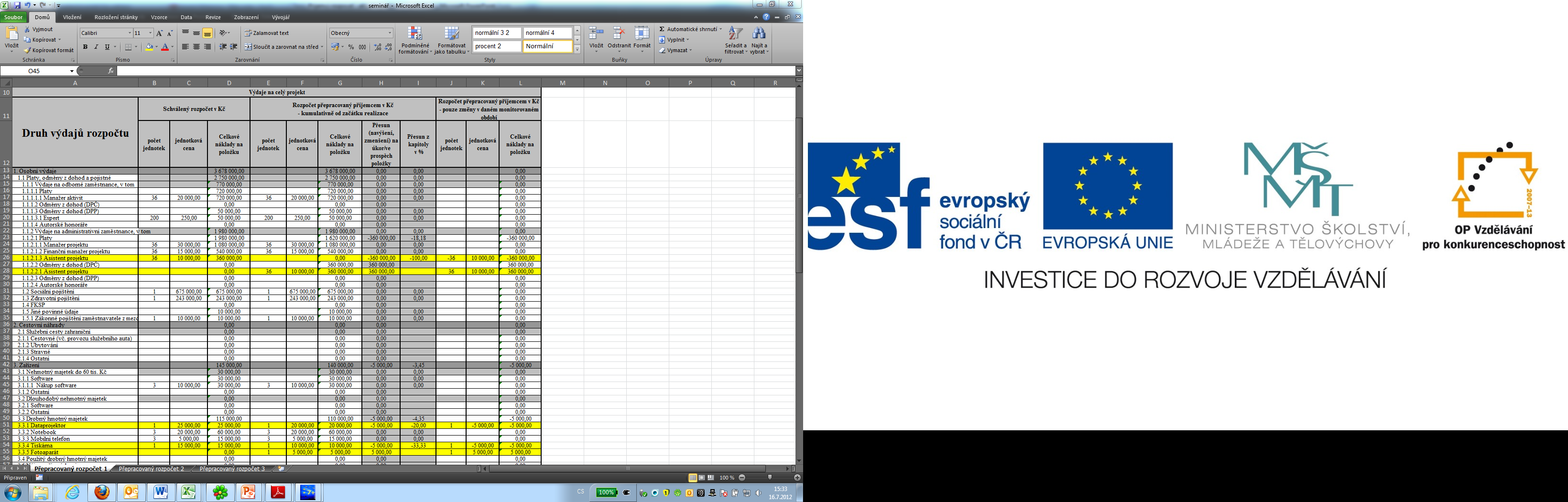 36
Refundace z projektového účtu
pouze výdaje, které již byly dříve uhrazeny z provozního účtu (nelze zálohovat)
 řádně popsat druh a výši refundovaného výdaje
 uvést čísla účetních dokladů, které jsou refundovány
 pokyn k refundaci je obdobou jiných účetních dokladů = musí splňovat stejné náležitosti (podpisy apod.)
 refundujete-li nepřímé náklady, označte je na pokynu zkratkou NN
37
[Speaker Notes: Vysvětlit, co to vlastně je, kdy se používá]
Praktická doporučení
Pro financování projektu je třeba mít také                       finanční rezervu (vlastní zdroje, možnost půjčky apod.).
Prvním krokem při nejasnostech je Příručka pro příjemce, poté dotaz na příslušného pracovníka MŠMT.
Účetní doklady s celkovou hodnotou pod 10 000 Kč a ty, které připadají k NN, není nutné dokládat.
Dokládejte podklady přehledně uspořádané, spojené (šanon, desky, vazba..), zjednoduší to práci oběma stranám.
V každé MZ předkládejte Žádost o platbu, abyste udrželi stav finančních prostředků na projektovém účtu.
38
Praktická doporučení
Systém Benefit – záložka Harmonogram čerpání:
Měli byste průběžně upravovat částky, které plánujete čerpat.
Neupravujte ale data! (pracuje se na zamezení editace tohoto pole)
39
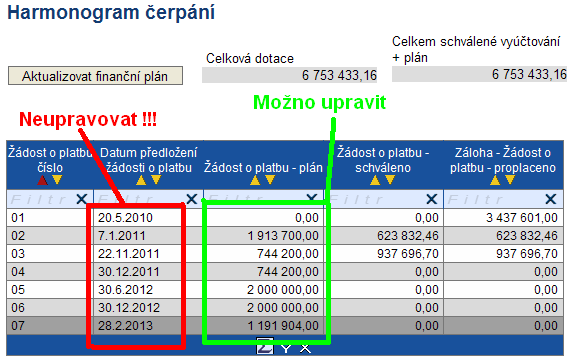 40
Děkuji za pozornost


Jiří Vícha

finanční manažer OPVK
Ministerstvo školství, mládeže a tělovýchovy ČR
odbor CERA

e-mail: jiri.vicha@msmt.cz
41